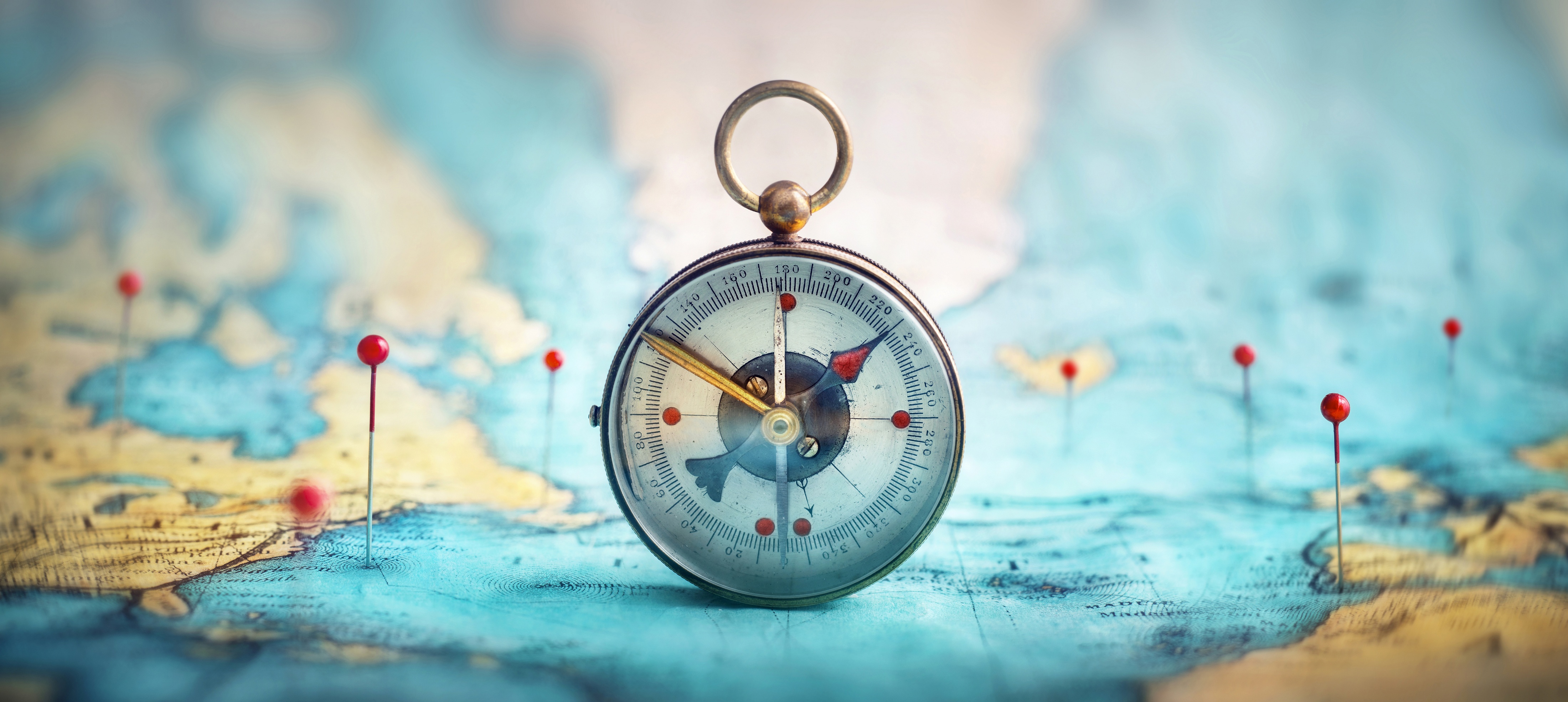 Taking Your First Solo Cruise
A Map for New Finance Officials

GFOAT Spring Conference
April 2025
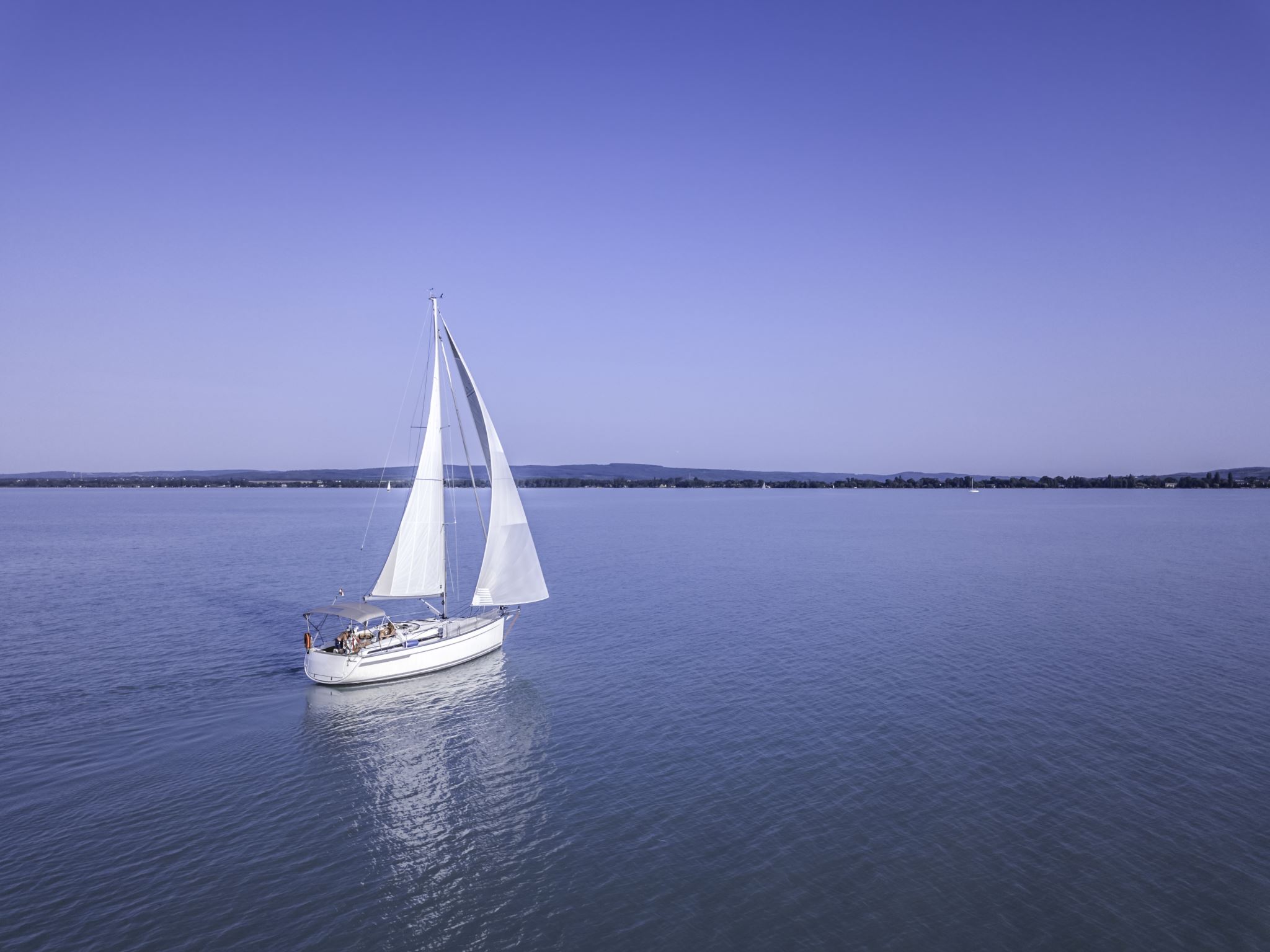 It’s Your First Time Out
Government finance is very different from the private sector

It’s normal for a finance official to take over the role with no previous government experience and limited notes on what the job entails

This session will give a high-level overview of what to expect throughout your year
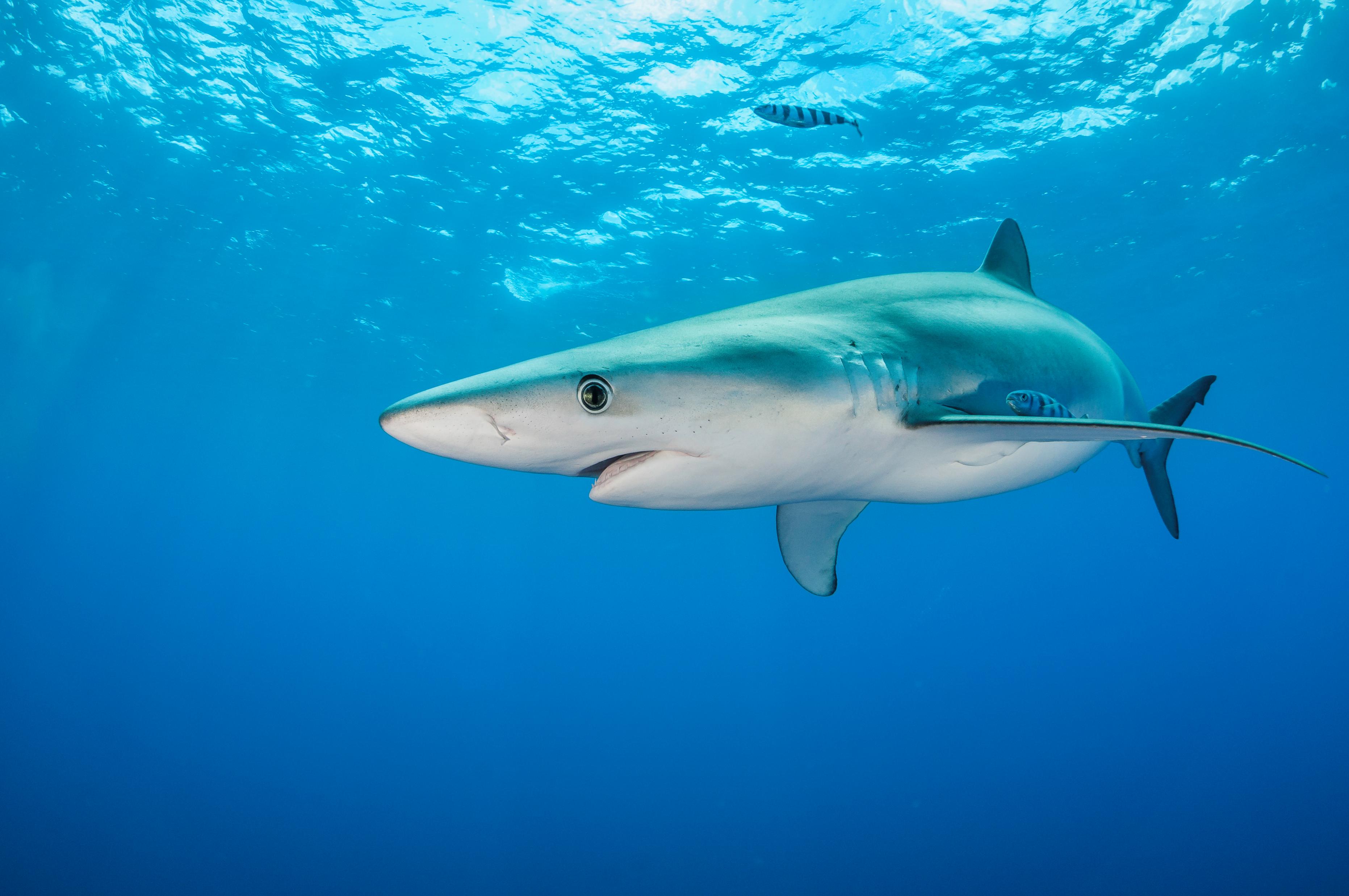 First Port of Call - Audits
# 1 Responsibility for the finance shop

Includes financial statements for your city, any component units and a single audit if grant spending is more than $1 million

Typical schedule
October and November – make year-end entries, review trial balance
December and January – external auditor reviews books and creates audit report
February – final audit report issued, record audit adjustments and close out year
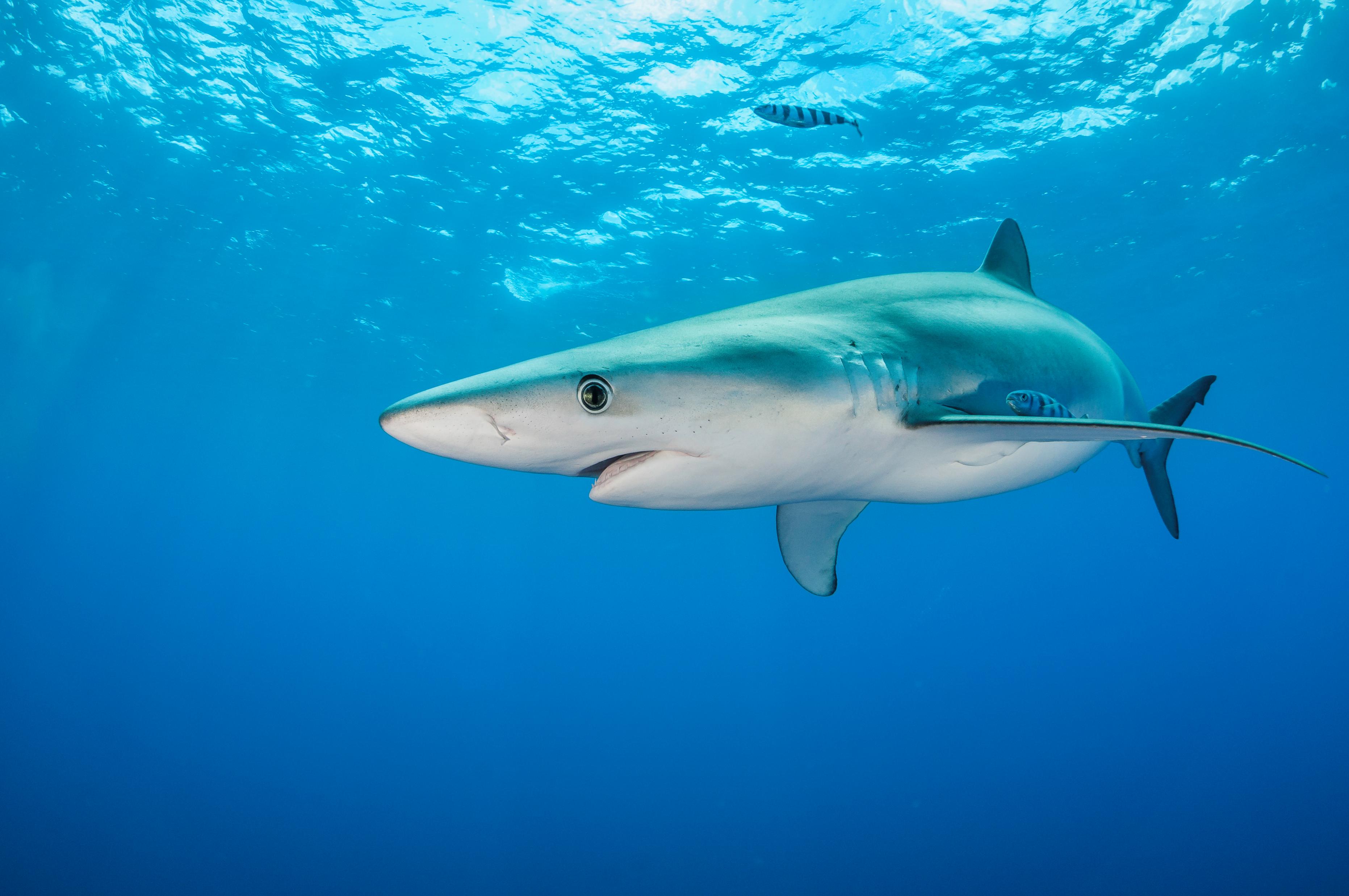 Hazards of the Sea - Audits
State law requires an audit to be completed within 180 days of your fiscal year-end
Failure to issue can result in material weakness or significant deficiency findings
Can impact future grants, bond ratings and public trust

Audits cannot be completed if bank reconciliations are not caught up

Not meeting auditor deadlines can delay your audit
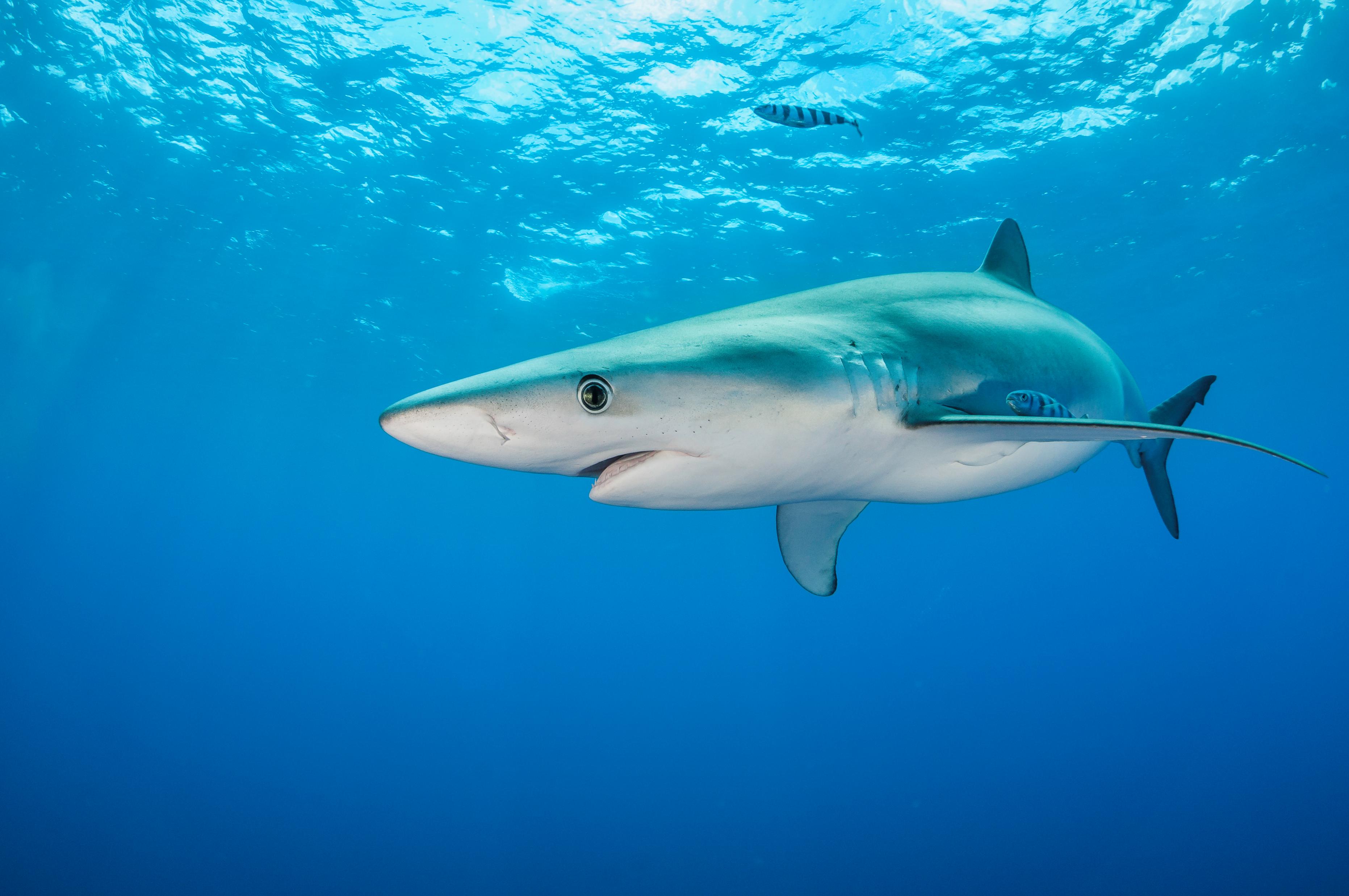 Avoiding Hazards - Audits
Audit work doesn’t have to be just at year-end
Debt entries can be made when the final debt payment is made (usually August 15)
Capital spending can be monitored throughout the year and fixed assets added when spending is complete

Bank reconciliations should be completed monthly
Best practice – within one week of month-end for smaller communities
Combine bank accounts to reduce complexity

Discuss audit schedule with your auditor ahead of time
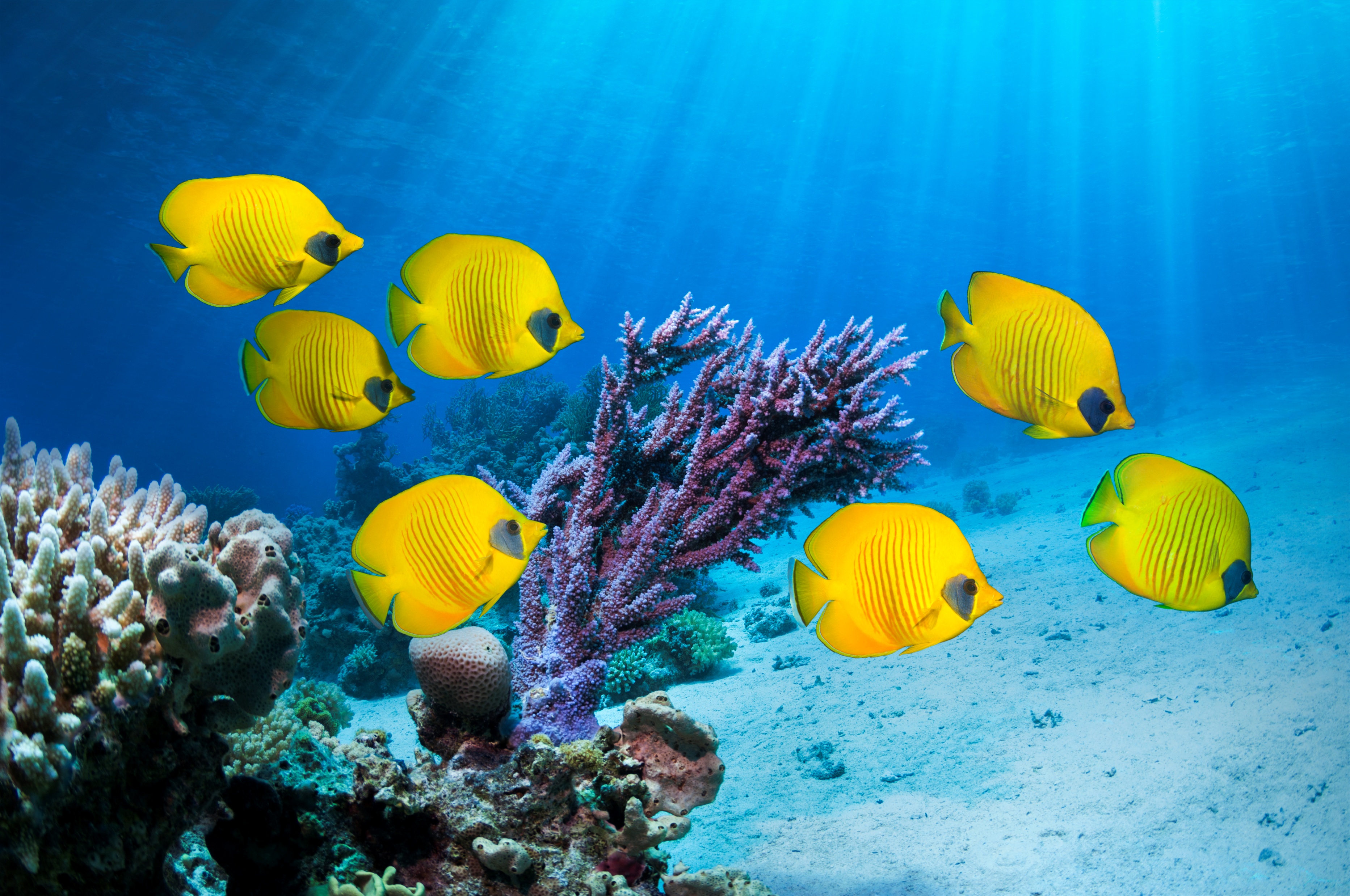 Second Port of Call – After the Audit
Typical schedule
January through March

Post audit on website and update any financial transparency data based on year-end numbers

File reports with the Texas Comptroller for hotel occupancy taxes, eminent domain, debt and economic development corporations
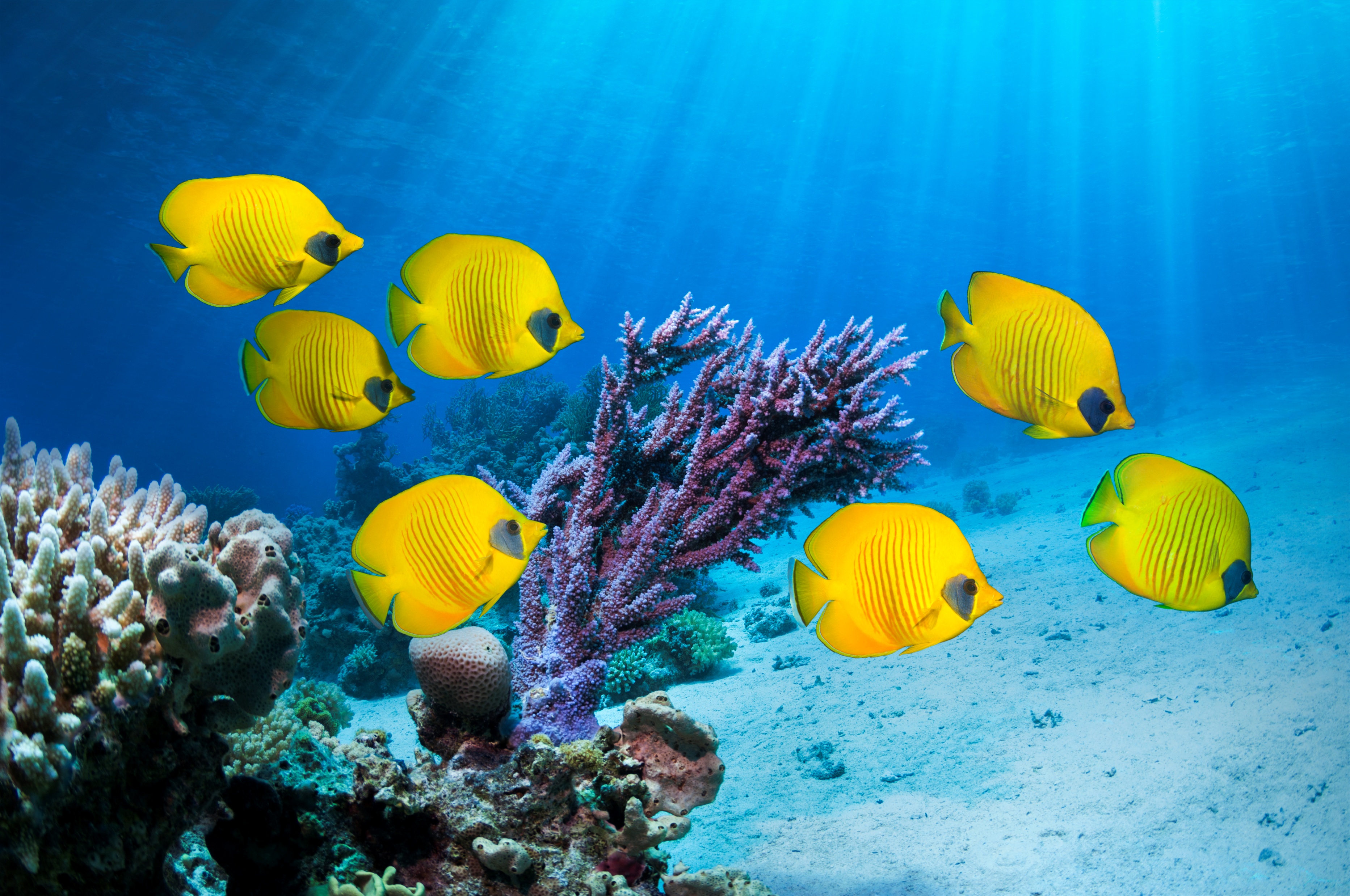 Hazards of the Sea – After the Audit
Audits typically get posted to the website, but other data is often overlooked
Bad or outdated data harms your credibility

Reminders for Comptroller reports are often sent to the city administrator and the mayor, so failure to file will let them know that you missed a deadline too
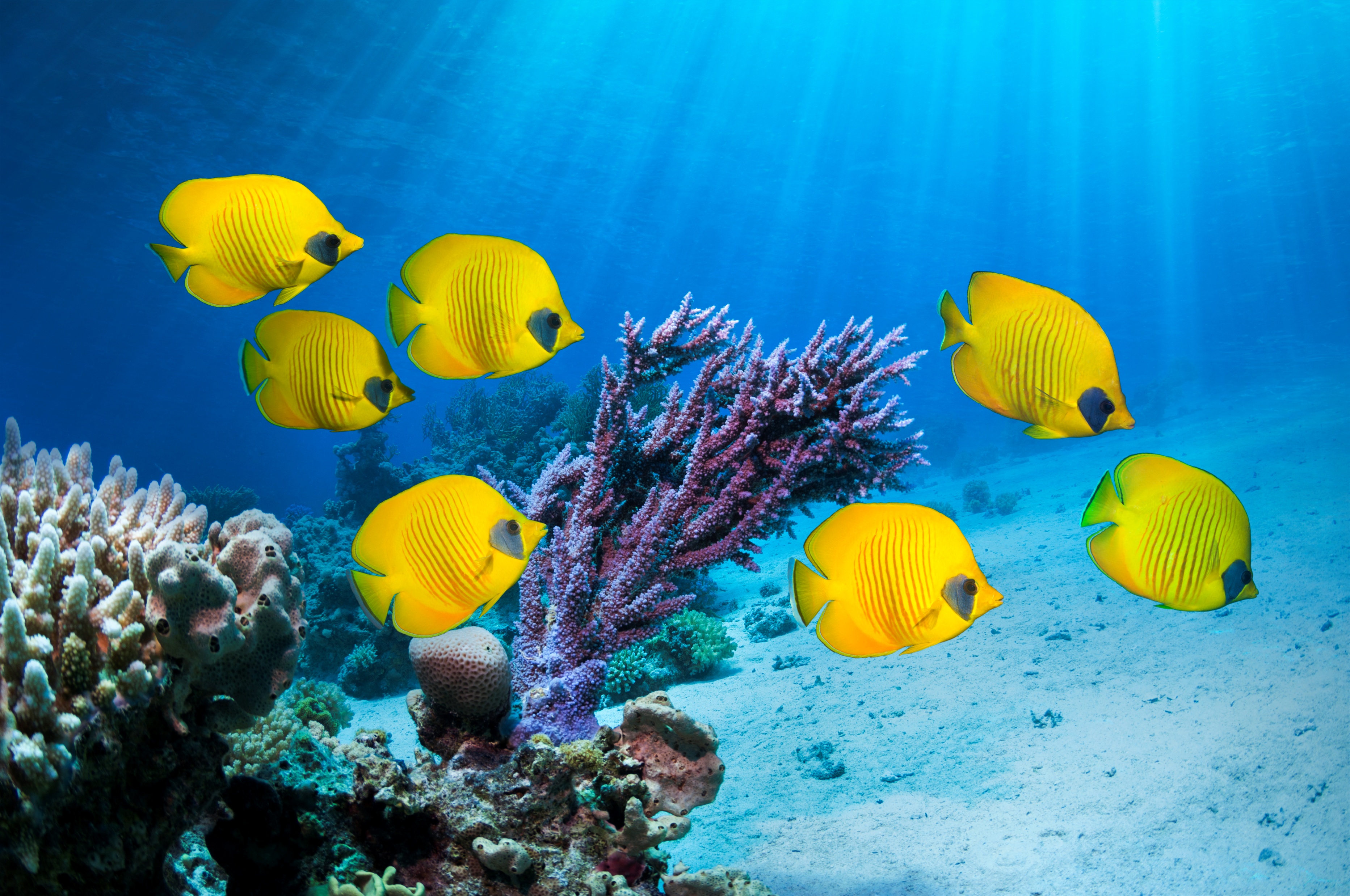 Avoiding Hazards – After the Audit
Depending on how robust your financial page is, review your website several times per year to make sure it is updated

Coordinate with key players such as the city attorney and EDC director to make sure that all Comptroller reports are filed timely and efforts aren’t duplicated
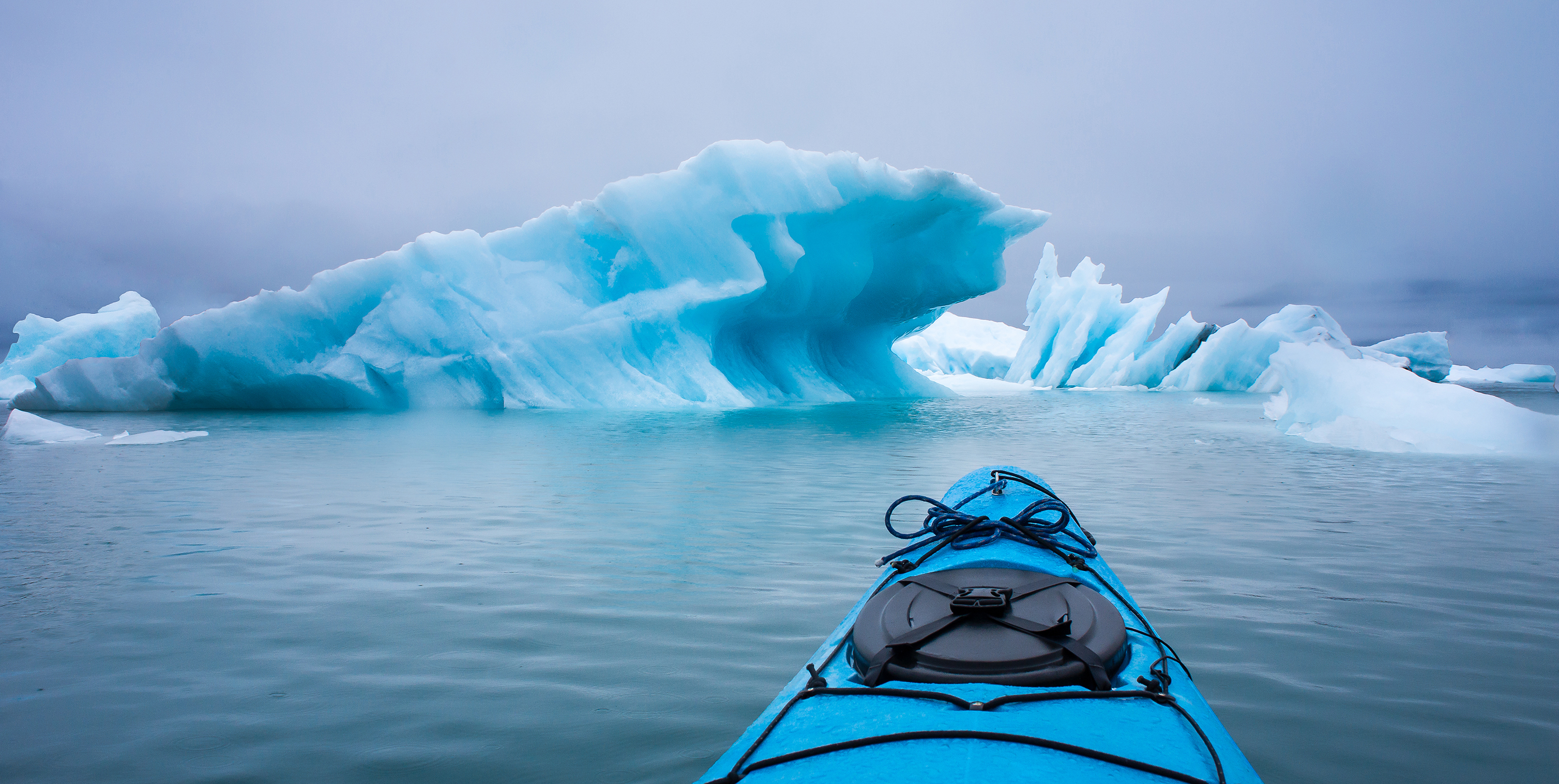 Third Port of Call – Debt Obligations
Typical schedule
February and March, again in August

Debt service is usually structured for twice a year payments, most commonly in February and August
First payment is typically principal and interest and the second payment is typically interest only

If you have publicly traded debt outstanding, you will also have continuing disclosure obligations through the Municipal Securities Rulemaking Board
Typical deadline is March 31 of each year
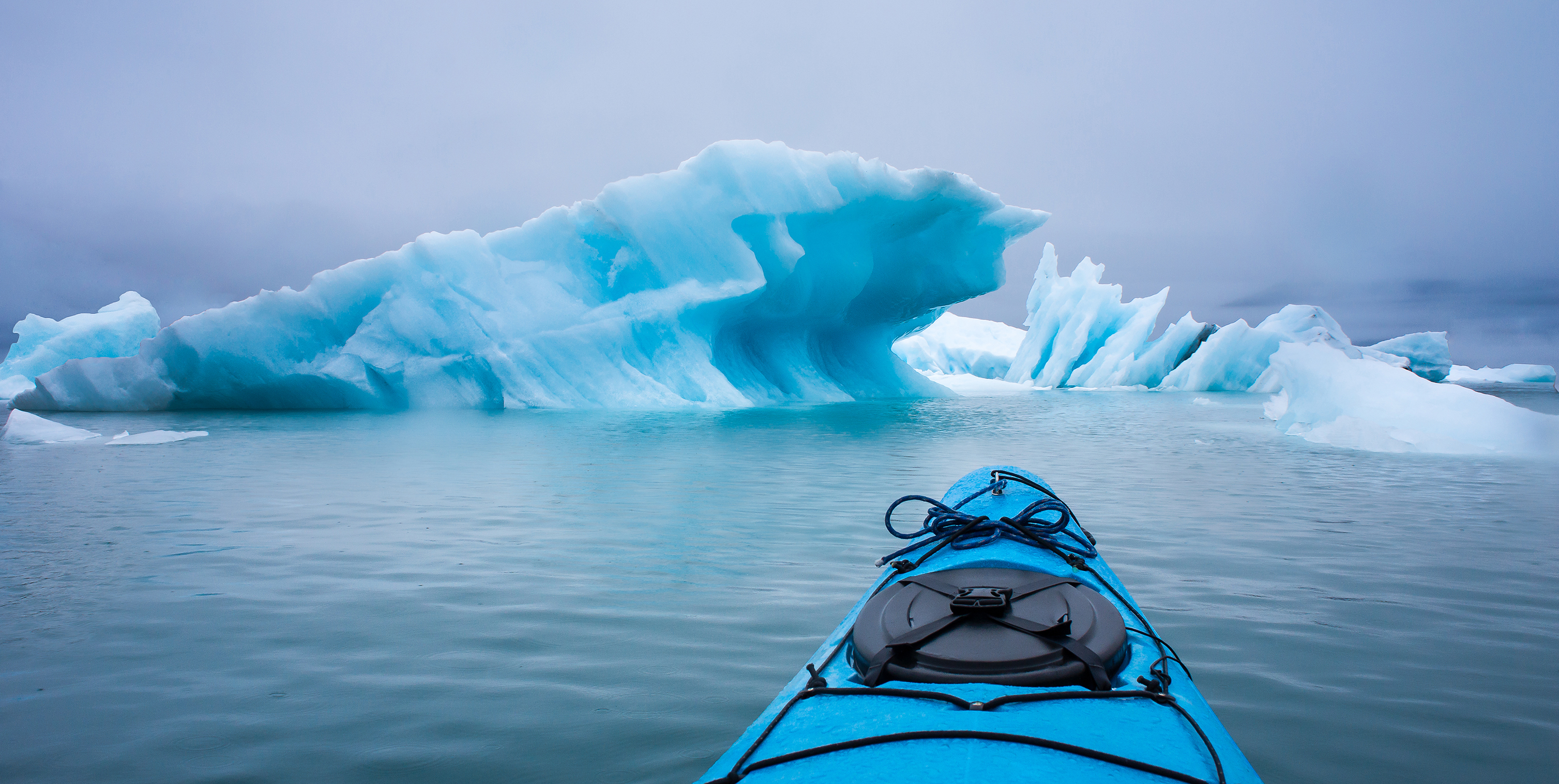 Hazards of the Sea – Debt Obligations
Missing or being late on a date payment is considered a default and will impact your bond rating for years

Not filing continuing disclosure documents may impact your bond rating and you will have to disclose non-compliance for years
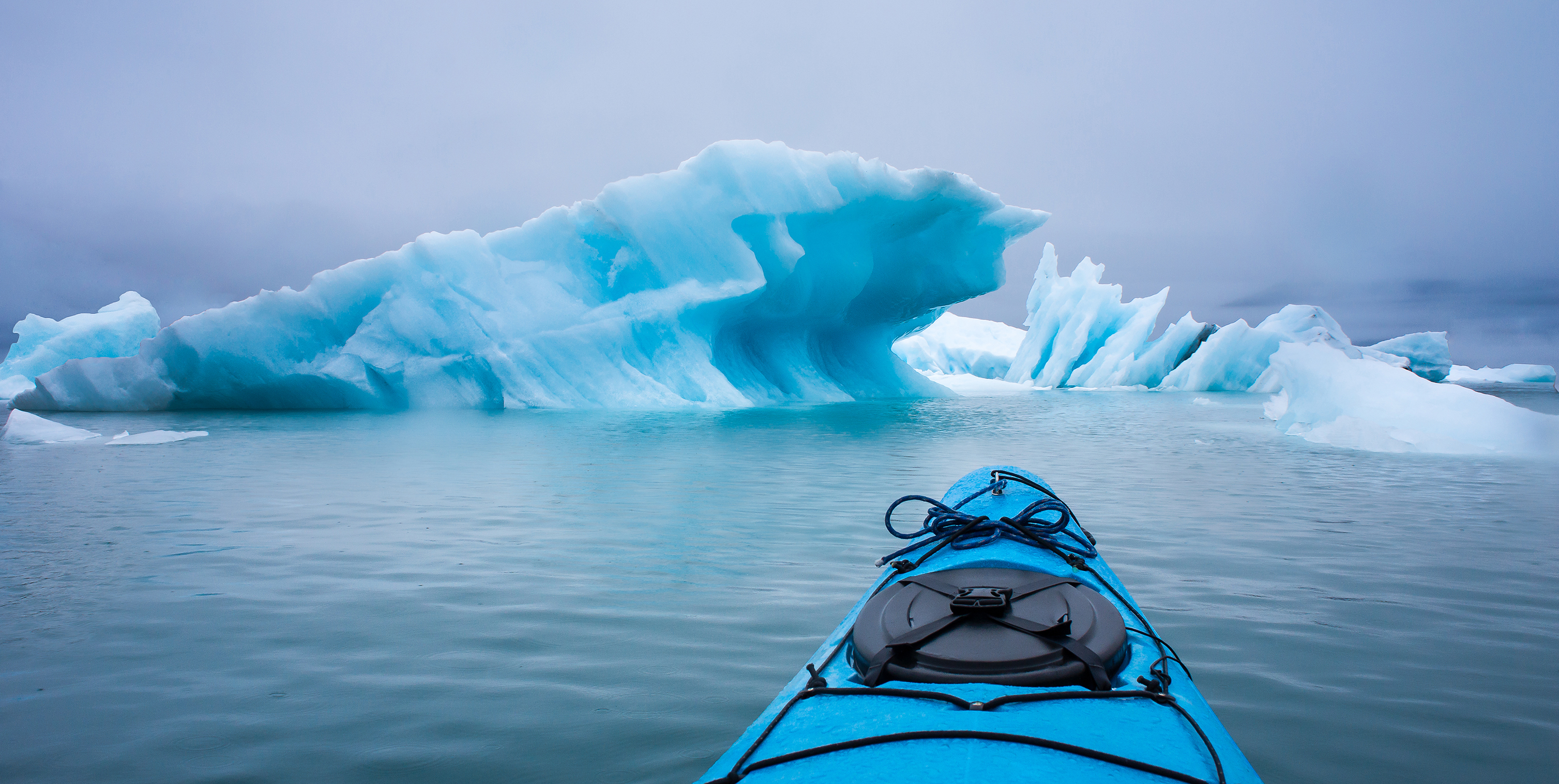 Avoiding Hazards – Debt Obligations
Make sure that you know when your debt obligation payments are made
Make calendar reminders several days in advance
Note that most debt payments require you to make payment a few days ahead of the actual due date

Work with your financial advisor or continuing disclosure firm to make sure that your disclosures are filed on time
Completing your audit on schedule is a key driver for this
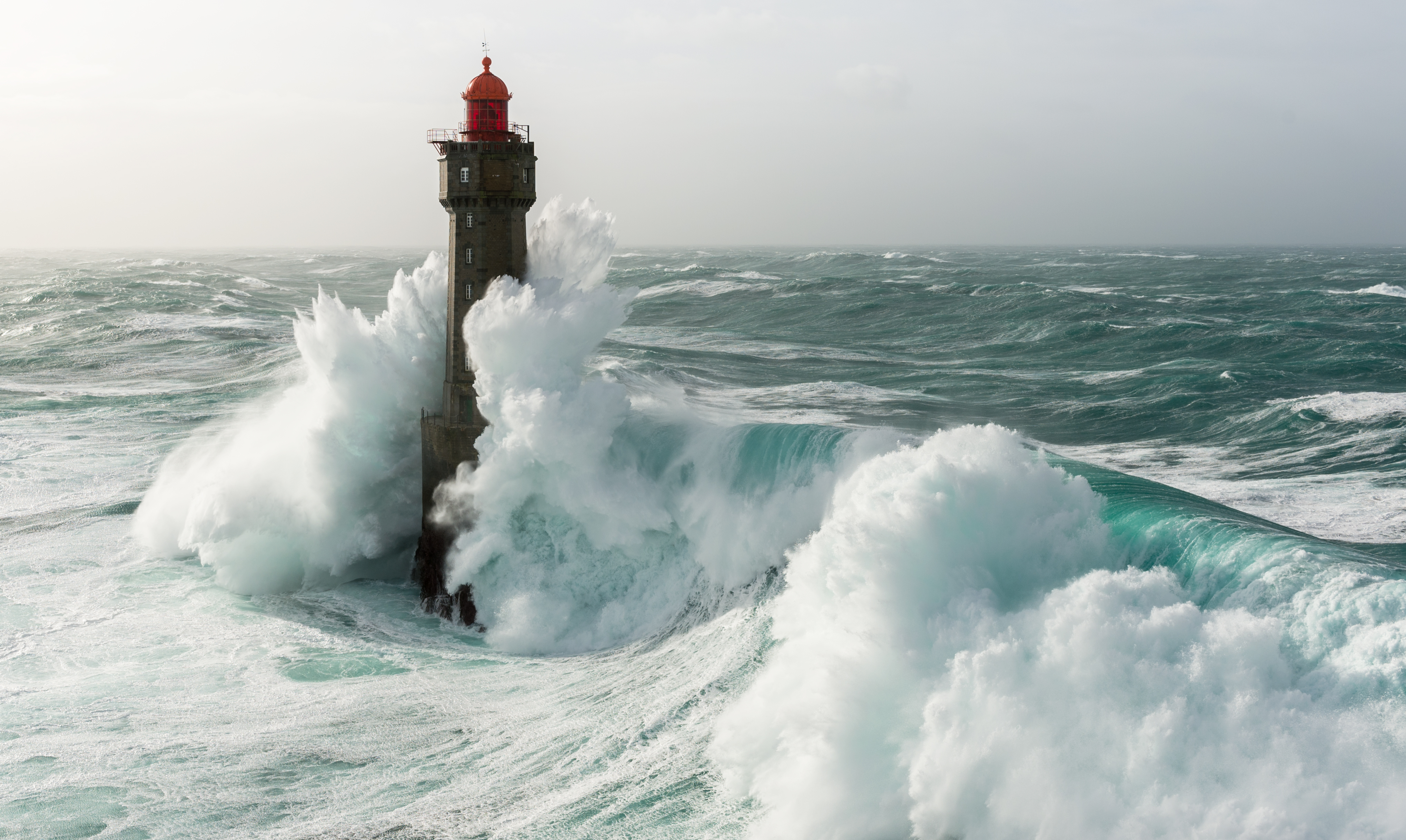 Fourth Port of Call – Unclaimed Property
Typical schedule
April through June

Unclaimed property is caused when customers, vendors or employees don’t cash their checks

After certain time frames for each type of property, amounts $100 and up must be sent to the Texas Comptroller’s office for safekeeping
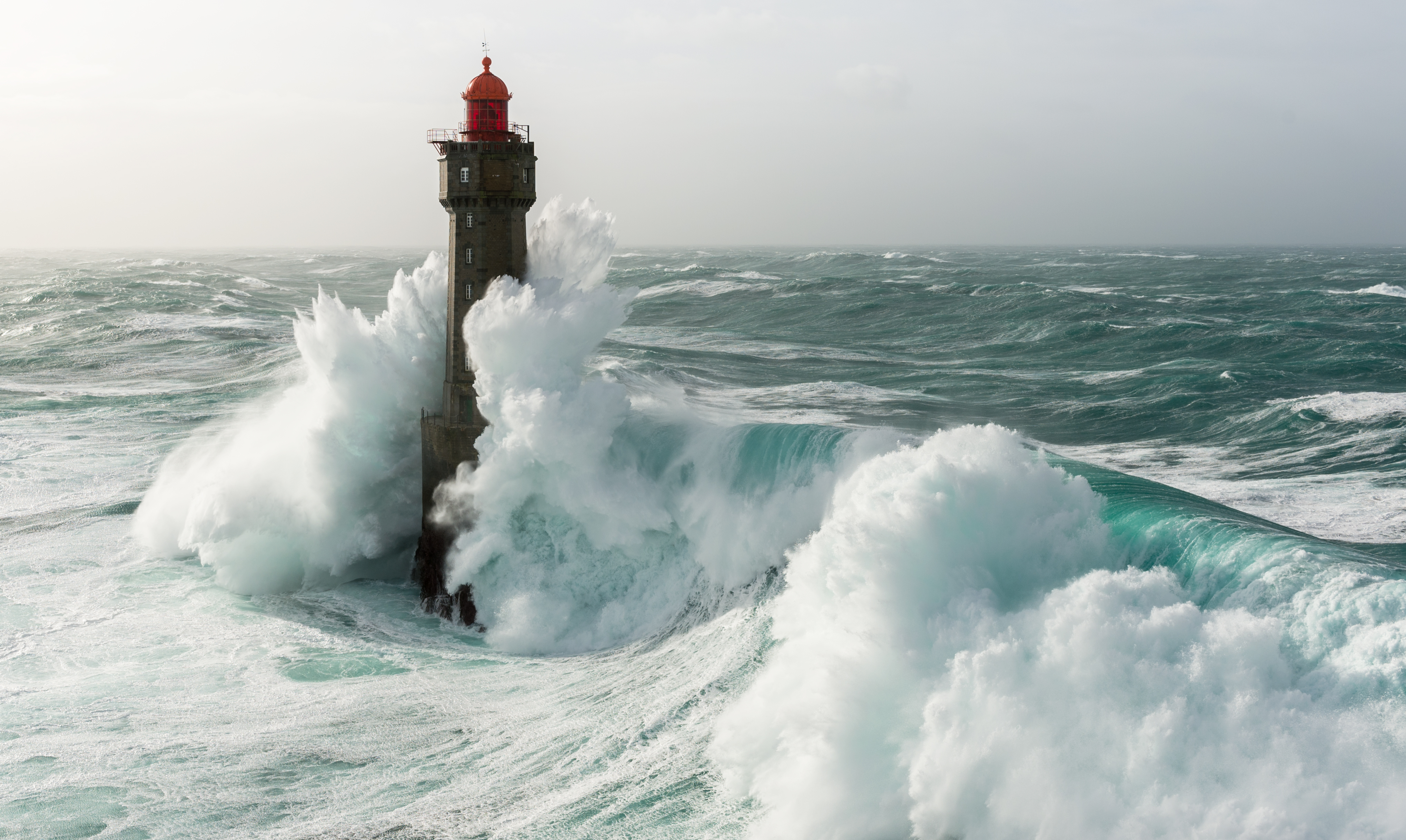 Hazards of the Sea – Unclaimed Property
Many communities are not aware of this requirement or don’t have a formal program to work unclaimed property

Not cleaning up old outstanding checks adds more complexity to bank reconciliations
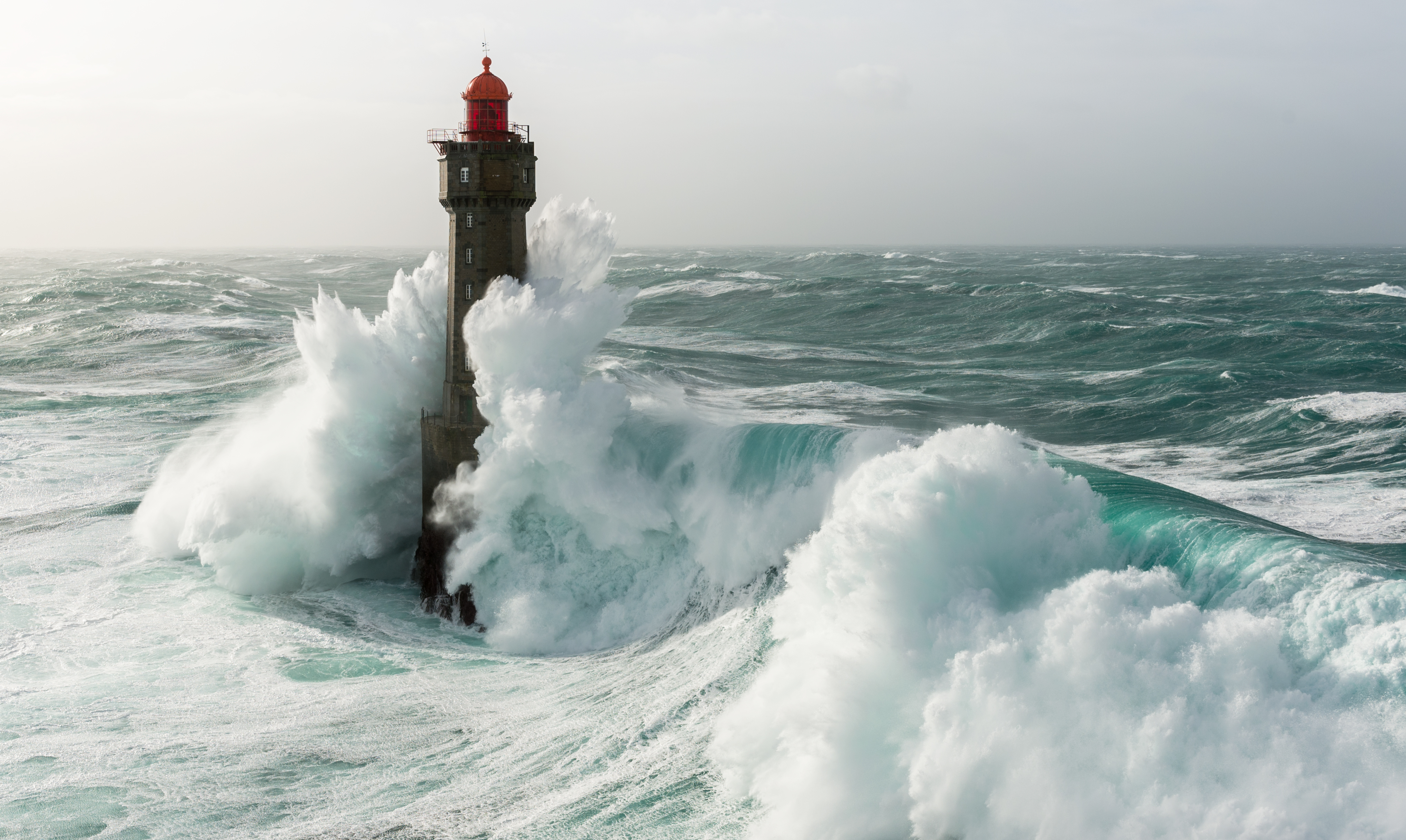 Avoiding Hazards – Unclaimed Property
Review the requirements in the Texas Property Code, Chapter 76, for more detail as well as the Comptroller’s website

Consider requiring employees to be paid via direct deposit

Stay on top of uncashed vendor payments and have a staff member call them to remind them to deposit their checks
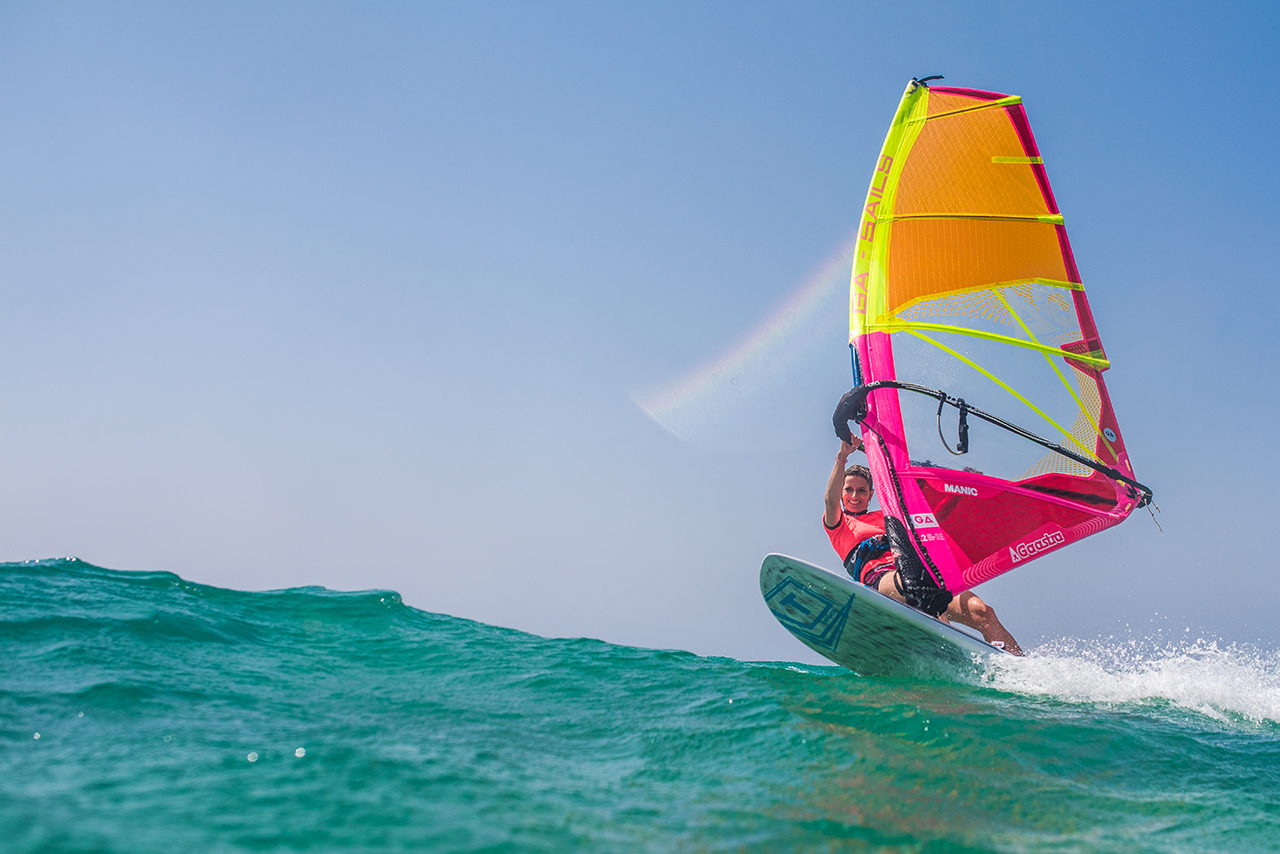 Fifth Port of Call – Budgets
Typical Schedule
June through September

Processes vary by community – can be a year-round process

Budgets really get traction when summer hits as you start getting an understanding of taxable values, potential tax rates and departmental spending requests
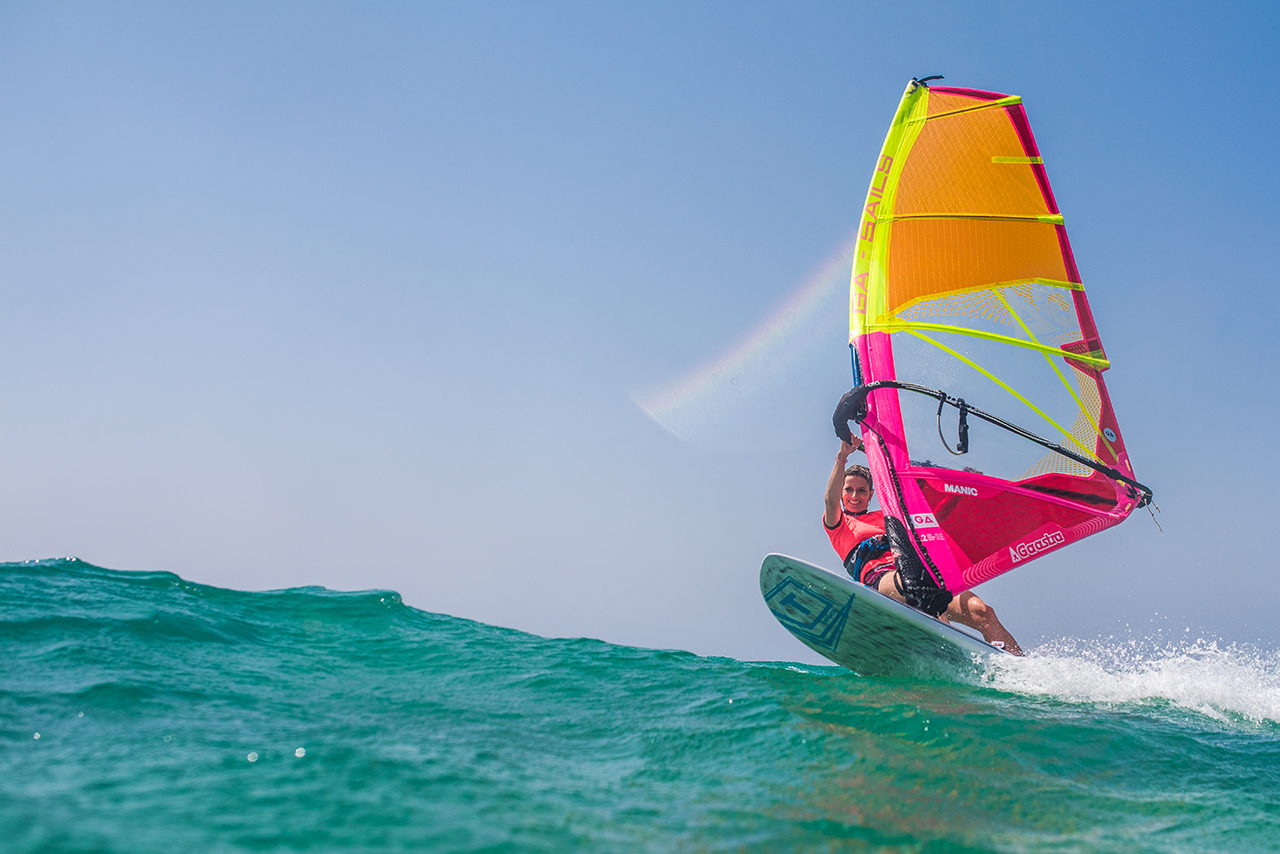 Hazards of the Sea – Budgets
Increases in property tax revenues are limited without an election

Narrow amount of time to finalize budget, make all required filings and adopt the budget between July 25 (day tax values are due) and September 30

Your own Charter or Code of Ordinances may have additional requirements for adoption
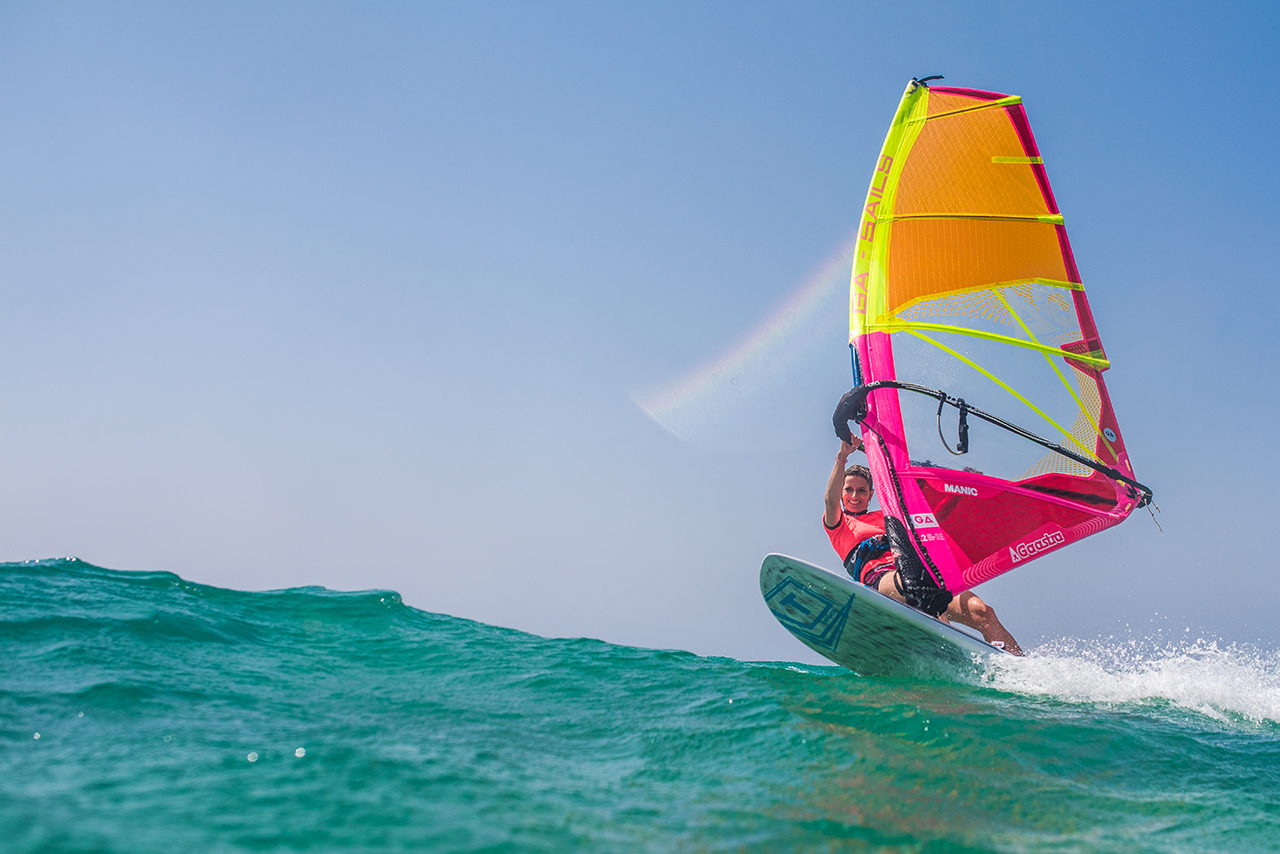 Avoiding Hazards – Budgets
Review the requirements for budget and tax rate adoption very carefully
Texas Comptroller’s web page on Truth in Taxation is an excellent resource describing the process
Carefully review your Charter or Code of Ordinances for any local nuances

Work with your Appraisal District and County Tax Office to understand what reports you will be given and when

Review tax rate calculations carefully
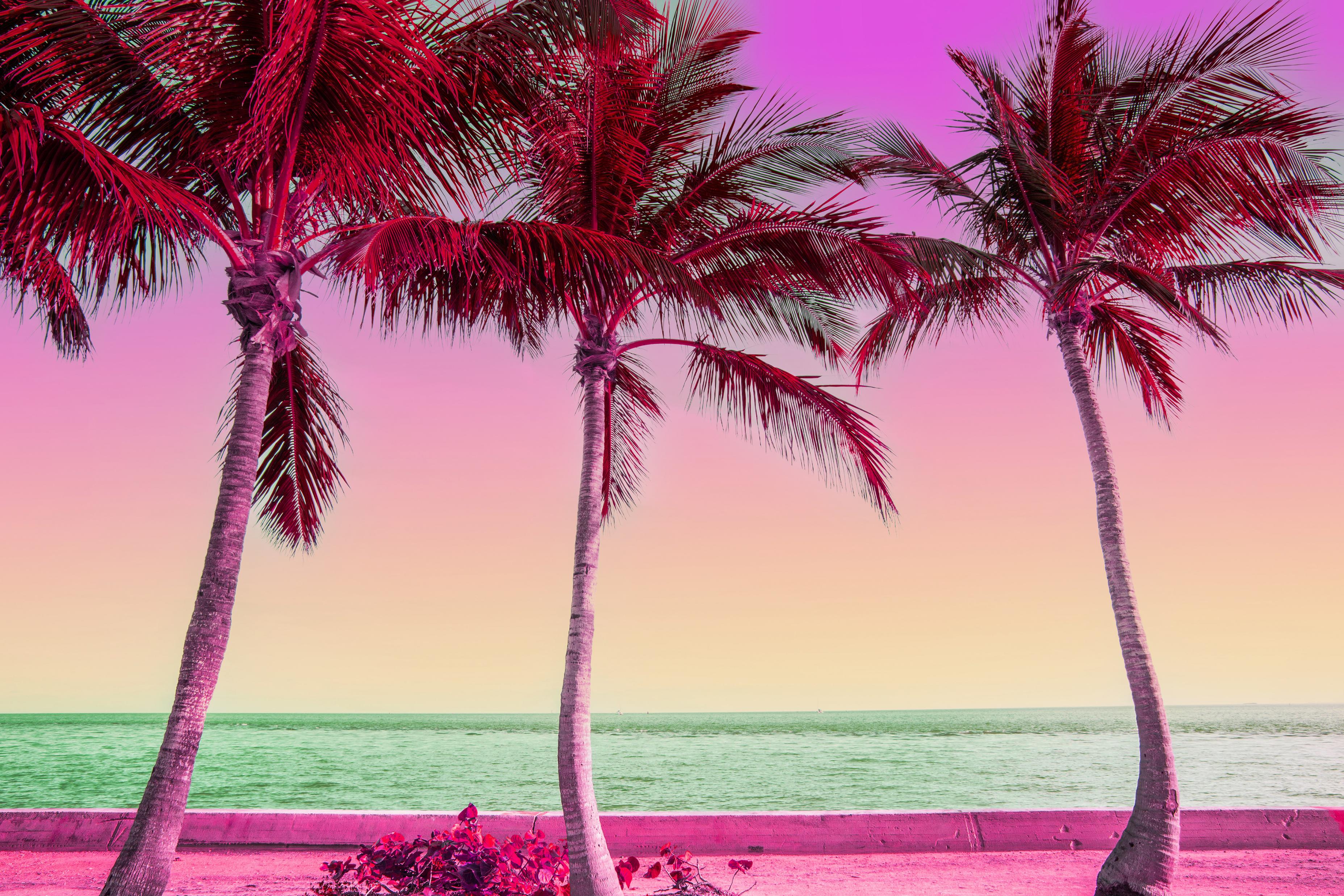 The Voyage is Worth It
Government service is very rewarding

Although it seems like you’ll always be busy, there are opportunities for down time

Plan ahead to ensure that you make the most of your journey
Your Questions